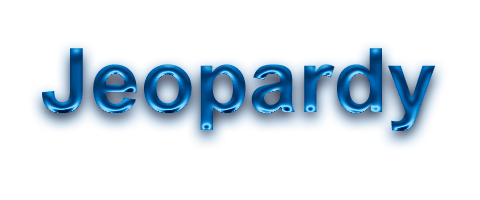 Plagiarism edition
[Speaker Notes: Created by Educational Technology Network. www.edtechnetwork.com 2009]
POWERPOINT JEOPARDY
Is it plagiarism?
Does it need a citation?
The Terms
True and False
Category 5
10
10
10
10
10
20
20
20
20
20
30
30
30
30
30
40
40
40
40
40
50
50
50
50
50
Forgetting to cite that a sentence was a quote you took from a book
Posting an amateur’s video clip that you found online on your personal website 
without stating the source.
Not citing results that you discovered in a lab experiment that you conducted.
Handing in a paper you wrote for another class and allowing your teacher to think it was written for the current assignment.
Not citing a fact that you believe to be common knowledge.
A recipe that you found in a magazine and included in an essay.
A photograph that you took of the field at Gettysburg that you are using in a history 
	report.
The date that the Declaration of Independence was signed.
The approximate number of trees cut down in the world’s rainforests every year.
The exact number of people killed in a plane crash.
The exact words as they appear in a source
A condensed and reworded version of information taken from a source
Carelessly or inadequately citing information from another source.
Submitting someone else’s words or ideas with the hopes of making the reader 
believe that it is the writer’s own work.
A list of the sources quoted in a paper or essay.
It is not plagiarism to turn in someone else’s work with his or her permission.
It is ok to not include an in-text citation with a summary if you at least include the 
	source in your works cited page.
Plagiarism only has strict penalties in high school, but not in college or the business 
	world.
Lines from movies need to be cited.
It is better to use a direct quote than to paraphrase an idea.
Insert Text for Question
Category 5 – 10 Points
Insert Text for Question
Category 5 – 20 Points
Insert Text for Question
Category 5 – 30 Points
Insert Text for Question
Category 5 – 40 Points
Insert Text for Question
Category 5 – 50 Points